Séance 1
Chapitre 2
Stéréochimie des molécules organiques
1- Représentation des molécules
Formule brute: Formule développée
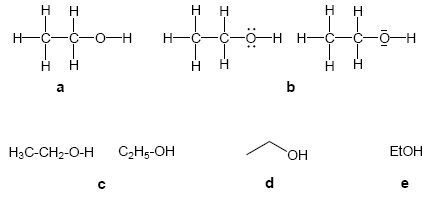 Indique la nature et le nombre des atomes qui constituent la molécule
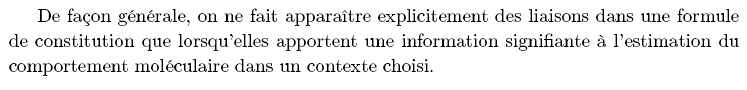 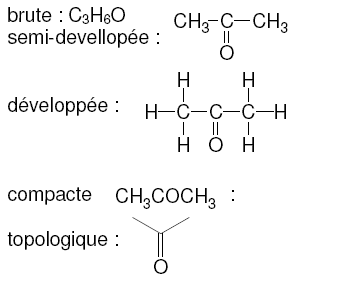 Représentation Topologique
Le squelette qui détermine une part importante des propriétés physiques et qui module la réactivité.


Les fonctions qui sont essentiellement responsables de la réactivité.
Représentation tridimensionnelle
de Cram
de Fischer
de Newman
en Perspective
Représentation de Cram
Exprime fidèlement la géométrie moléculaire ; 
elle fait en effet apparaître explicitement les atomes et 
les liaisons de la molécule en respectant les angles des liaisons
Principes de la représentation de Cram
Exemple:  Ethanol
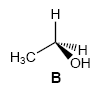 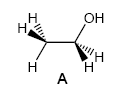 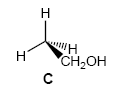 1- trait normal : liaison située dans le plan 

2-trait allongé plein : liaison entre un atome situé dans le plan et un atome situé en avant de ce plan 

3- Trait allongé hachuré : liaison entre un atome situé dans le plan et un atome situé en
arrière de ce plan.

 On place généralement la chaîne hydrocarbonée la plus longue dans le plan
de la figure (représentation A).
Principe de la représentation de Newman(Projection de Newman)
Cette représentation singularise une liaison utilisée pour définir le
plan de projection
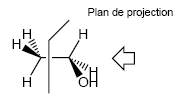 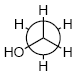 la molécule est regardée dans l’axe de la liaison entre deux atomes voisins
 
 les liaisons issues des deux atomes sont projetées sur un plan perpendiculaire à l’axe de la liaison étudiée. 

Les liaisons de l’atome le plus éloigné sont représentées par des segments radiaux s’arrêtant à la périphérie du cercle explicitant le plan de projection

celles de l’atome le plus proche sont figurées par des segments issus du centre du cercle.
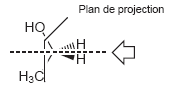 Principes de la représentation de Fischer
Elle privilégie un atome en environnement tétraédrique. 
Cet atome et un axe bissecteur qui le contient définissent le plan de projection
la molécule est regardée selon un axe bissecteur 
  les liaisons liant l’atome central aux atomes situés à l’arrière du plan de projection sont projetées sur ce plan et placées verticalement 
  les liaisons liant l’atome central aux atomes situés à l’avant du plan de projection sont projetées sur ce plan et placées horizontalement.

Selon la IUPAC(International Union of Pure and Applied Chemistry )
((2 règles ))

1-  disposer la chaîne hydrocarbonée la plus longue sur l’axe vertical 
2-placer le chaînon de plus petit indice 
(le plus souvent associé au nombre d’oxydation de l’atome de carbone le plus élevé vers le haut
Représentation de Fischer
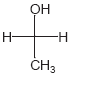 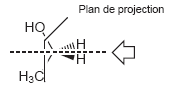 Représentation en Perspective
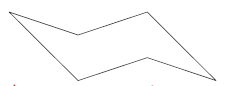 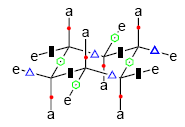 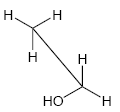 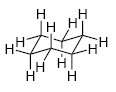 Ethanol
Forme chaise Cyclohexane
Les liaisons sont représentées par des segments qui représentent la perspective de la molécule. 

Elle est surtout utilisée pour représenter le cyclohexane et ses dérivés.
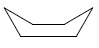 Forme bateau du cyclohexane
Isomérie
Constitution
ou
Plane
Stéréo-isomérie
Fonction
Conformation
Position
Configuration
Squelette 
ou
Chaine
Isomères sont des espèces chimiques de même formule brute.
Les propriétés physico-chimiques des molécules dépendent non seulement des atomes qui les constituent, mais encore des liaisons qui les unissent. 
Les propriétés des isomères diffèrent à des degrés dépendant de la nature de l’isomérie.
Fonction
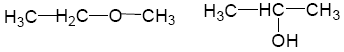 Position
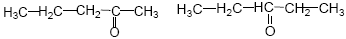 Chaine
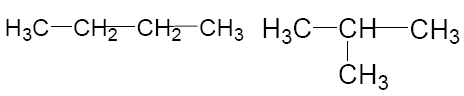 seance2
Tautomérie
La tautomérie est un cas particulier de l’isomériede fonction. 
Deux tautomères sont deux isomères de fonction en équilibre entre eux.
Exemple :Equilibre céto-énolique
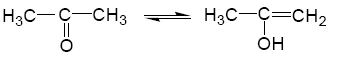 II- Stéréochimie ou stéréo-isomérie.
⇒La stéréochimie : c’est l’étude des
arrangements dans l’espace des atomes
d’une structure donnée (constitution bien
définie).
⇒ On appelle stéréo-isomères deux isomères de
même constitution qui ne diffèrent que par la
disposition des atomes dans l’espace.
On distingue deux types de stéréoisomérie :
* Isomérie de conformation
* Isomérie de configuration
1°) Isomérie de conformation
On appelle conformation d’une molécule, les diverses dispositions de ses atomes dans l’espace qui ne diffèrent que par une rotation autour d’une ou plusieurs liaisons σ.
Etude des conformations des chaînes
aliphatiques
⇒ Les différentes formes obtenues par rotation autour d’une liaison σ sont appelées conformères ou rotamères.

⇒ Pour une même molécule, il existe des conformations  privilégiées (plus stables) que d’autres. 
    Elles correspondent aux plus faibles valeurs d’énergie potentielle (Ep).
a-la molécule d’éthane
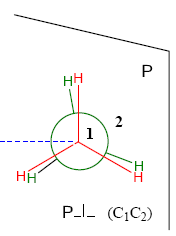 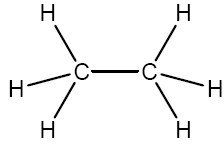 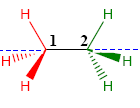 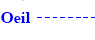 Rem: La représentation de Newman est très utile dans ce cas. 
La libre rotation autour utile dans ce cas. La libre rotation autour
de la liaison σ C-C donne plusieurs formes de molécules qu'on peut repérer selon l'angle dièdre H:C1:C2:H.
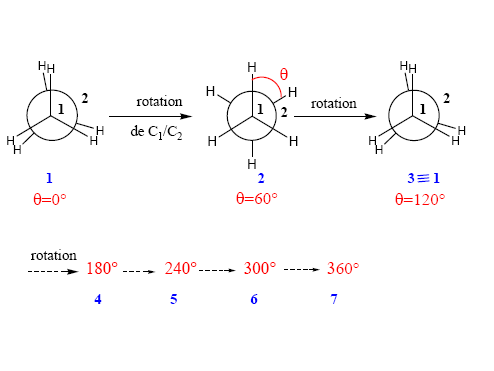 Compte tenu du rayon de van-der Waals de l'hydrogène un gène stérique défavorise la
forme éclipsée. On ajoute à cela la répulsion provoquée par le rapprochement des
liaisons σH-C1 et H-C2. La courbe donnant la différence d'énergie entre ces formes en
fonction de l'angle dièdre θ, est appelée courbe de conformation.
Digramme d’énergie
Variation d'énergie en fonction de l'angle
dièdre.
Pour l'éthane c'est une simple sinusoïde dont la période est 120° et l'amplitude
environ 1,5 kcal/mol.
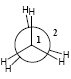 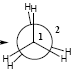 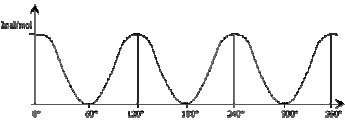 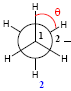 b-molécule de n-butane
La liaison σ (C-C) est flexible, autorisant une libre rotation autour d’elle. Nous ne considérons que 6 valeurs (parmi une infinité) pour l’angle diédre θ, ce qui correspond à 6 conformations :

θ= 0° ; 60° ; 120° ; 180° ; 240° ; 300°.
Pour étudier ces arrangements spatiaux, on va utiliser les représentations graphiques suivantes :
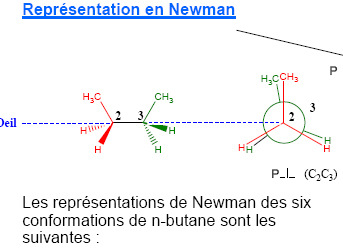 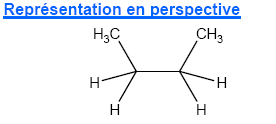 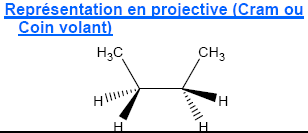 Le n-Butane possède 6 conformations
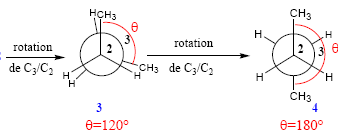 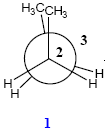 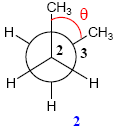 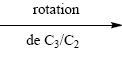 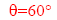 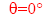 Décalée
Décalée
Eclipsée
Eclipsée
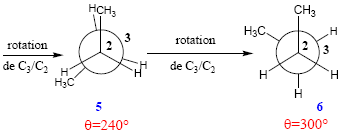 Décalée
Eclipsée
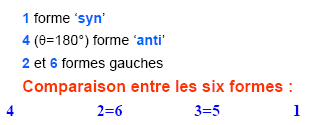 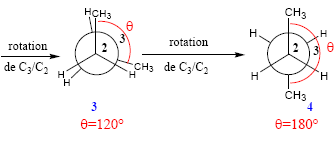 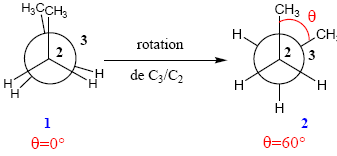 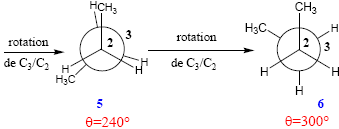 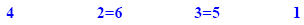 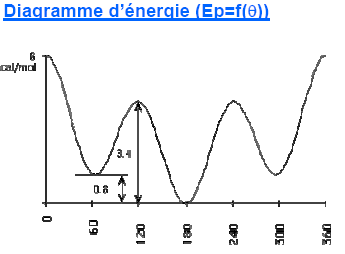 Distances entre atomes ↓
Répulsion entre atomes ↑ à cause des gènes stériques
Ep ↑
Stabilité de la molécule ↓
La forme 4 est plus stable que les deux formes 2 et 6 qui sont plus stable que 3 et 5
 Connaissant la plus grande stabilité de la forme ‘anti’, il est possible de prévoir la conformation privilégiée pour une longue chaîne –(CH2)n–.
 En effet la forme favorisée est de type ‘’anti’’, ce qui conduit à un enchaînement zigzag pour
la chaîne.
Dans la forme 4 (θ=180°) les deux CH3 sont les plus éloignés l’un de l’autre. C’est la conformation d’énergie (Ep) minimale, donc la plus stable.
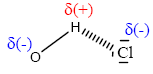 C- molécule du 2-chloroéthanol
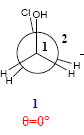 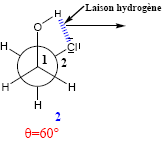 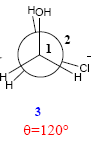 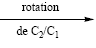 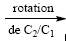 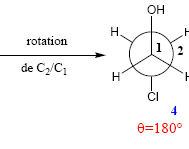 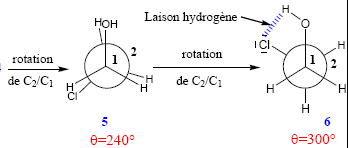 Dans les conformations gauches (2 et 6), la géométrie de la molécule favorise la formation d’une liaison hydrogène entre le H du groupement OH et l’un des doublets libres du chlore.
Cette liaison hydrogène stabilise fortement les conformations gauches au point qu’elles deviennent plus stables que la conformation anti et par conséquent : E2=E6 <E4<E3=E5
Séance 3
b- Etude des conformations deschaînes cycliques.
La fermeture d’une chaîne sur elle-même ne permet pas toujours de maintenir l’angle à 
109° 28’’ pour le carbone tétraédrique (pyramidale)
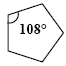 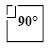 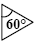 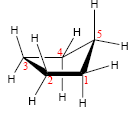 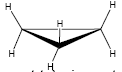 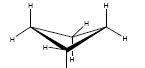 La conformation la plus stable est la forme ‘’enveloppe’’ : 4 carbones sont dans un même plan et le 5ème est en dehors de ce
plan.
Les tensions sont 
très importantes et
 ce cycle
est très instable.
La conformation
 la plus stable est
 plissée.
Cycle à 6 carbones


a) Cas du cyclohexane
Il existe deux conformations privilégiées
pour le cyclohexane : la conformation
chaise et la conformation bateau.
Représentation en perspective :
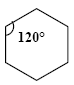 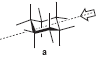 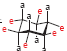 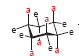 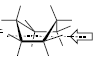 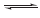 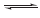 Chaise
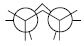 Chaise
Bateau
Représentation de Newman
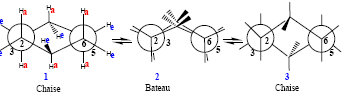 Dans la représentation en perspective, les quatre atomes de carbone C2 ; C3 ; C5 et C6 sont dans le même plan. Les deux autres sont au dessous et au dessus de ce plan pour la forme chaise et au dessus de ce plan pour la forme bateau.
La conformation chaise est décalée
La conformation bateau est éclipsée
La forme chaise est la plus stable
Dans la conformation chaise il y a deux types de liaisons C-H.
* 6 liaisons perpendiculaires au plan moyen du cycle, sont dites liaisons axiales.
* 6 liaisons qui s’étendent latéralement hors du cycle, sont dites équatoriales
􀃆 Il y a un équilibre d’inversion entre les deux formes
chaises 1 et 3 en passant par la conformation bateau 2.
Lors  de cette inversion                    Liaisons axiales                               équatoriales.
                                                     
                                                             Liaisons équatoriales                           axiales.
c- Cyclohexane monosustitué :Méthylcyclohexane.
Le méthyl peut se placer en position axiale ou équatoriale.
Représentation en perspective et en Newman
des deux conformères :
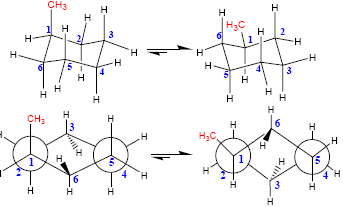 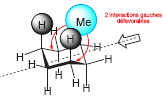 La conformation chaise est décalée
La conformation bateau est éclipsée
2°) Isomérie de configuration
On appelle configuration d’une molécule, de constitution définie, la disposition de ses atomes dans l’espace (sans tenir compte des différentes rotations). 
On distingue deux types d’isomérie de configuration :
Isomérie géométrique
Isomérie optique
Ce type d’isomérie est rencontré dans les composés possédant une double liaison ou un cycle. Il est la conséquence du blocage de la rotation autour de la double liaison (ou cycle). On dit que ces molécules sont rigides
Chiralité 
La chiralité (du grec, la main) c’est la non superposition de l’objet et de son image par rapport à un miroir plan.
Carbone asymétrique.
Isomérie géométrique
1-a) Cas d’une seule double liaison


• Si les deux carbones sp2 portent chacun 
deux substituant différents, on peut distinguer deux structures différentes non superposables appelées isomères géométriques.
Isomérie cis et trans
Exemple : Le 1,2-dichloéthylène : ClHC=CHClLes 2 isomères géométriques possibles sont :
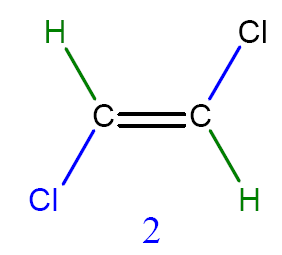 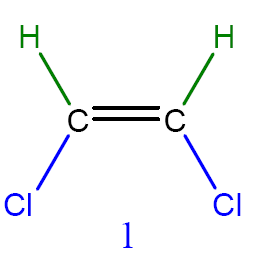 Une nouvelle dénomination s’impose. 

Repose sur les règles de Cahn, Ingold et Prélog (CIP) qui classent les substituants suivant un ordre de priorité décroissant.

Les substituants de chaque carbone sont classés entre eux (1er, 2ème ,3ème etc..) selon les règles suivantes :
Règle n°1 :
L’atome ayant le numéro atomique Z le plus élevé est classé 1er.
Exemple :
-I>-Br 

 -Cl>-F                        -O-R>-CR3>-CHR2
Règle n°2 :
Si les deux atomes à classer ont le même Z, on regarde les atomes adjacents et on les classe de la même manière et ainsi de suite.
-OCH3> -OH 

-CH2-CH3 > -CH3

-NHR > -NH2
 
 -CH2-CH2-CH3
 
 -CH2-CH3
Comparer             
   -CH2F  et  -COOH
Règle n°3 :
(Règle de duplication) :

Lorsque les groupes substituants présentent  des liaisons multiples, on remplace la double liaison par deux liaisons simples et la triple par trois liaisons simples.
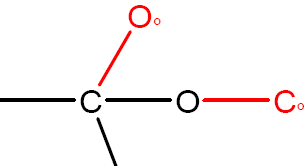 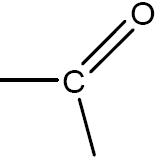 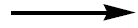 8
H
H
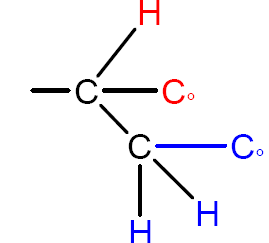 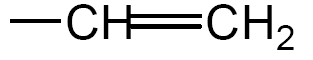 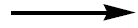 Exemple 
de
classement
6
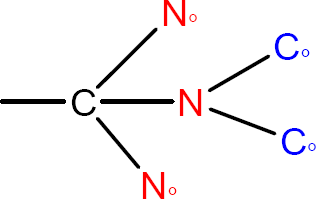 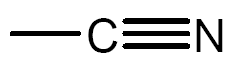 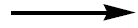 7
-CO2CH3  > -CN> -CH=CH2
A) cas des doubles liaisons
Lorsque les deux substituants prioritaires (classés premiers) sont du même côté de la double liaison:

 la configuration est Z (de l’allemand ‘’Zusammen’’,ensemble)
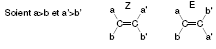 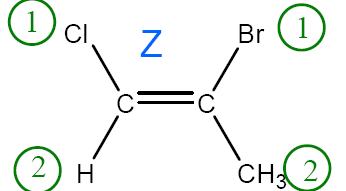 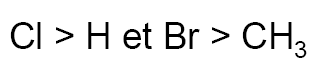 Dans le cas contraire, l’isomère est dit E (de l’allemand ‘’Entgegen’’, opposé).
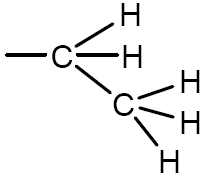 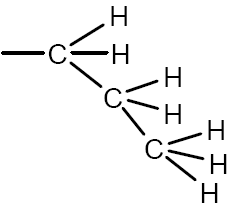 1
6
B) cas de plusieurs doubles liaisons
Remarque: Chaque double liaison est caractérisée par son isomérie.
Pour un composé contenant n doubles liaisons, le nombre maximal d’isomères géométriques est 2n.
hepta-2,4-diène

CH3-CH=CH-CH=CH-CH2-CH3
n=2 ⇒ au maximum 4 isomères géométriques : 
(Z,Z) ; (Z,E) ; (E,Z) ; (E,E)
2
4
CH2=CH-CH=CHCH3

n=2 ⇒ deux isomères géométriques

Ce type d’isomérie se trouve aussi dans les
composés qui ont une double liaison C=N 
(cas des oximes et d’hydrazones).
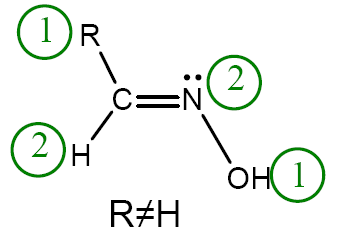 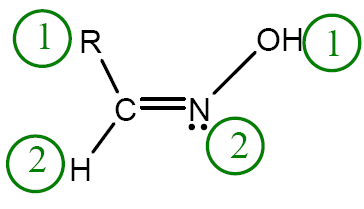 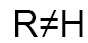 ‘’anti’’ ou E
‘’Syn’’ ou Z
Oximes
Hydrazones
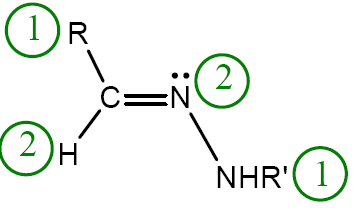 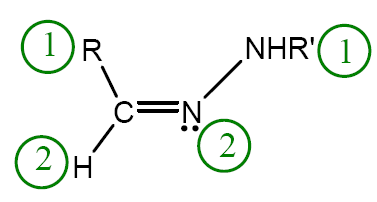 ‘’anti’’ ou E
‘’Syn’’ ou Z
Dans ces deux cas le doublet libre de l’azote joue le rôle d’un substituant et il est toujours classé le dernier (CIP).
Les isotopes sont classés selon leur masse atomique.
Exemple : T tritium >D deutérium > H
2°) Cas des cyclanes (cycloalcanes)
Dans un cycle disubstitué, où les deux substituants sont portés par deux carbones différents, la rigidité du cycle entraîne l’existence de deux isomères cis et trans.

Lorsque les substituants sont du même côté du plan moyen du cycle l’isomère est ‘’cis’’.

Lorsque les substituants sont de part et d’autre du plan moyen du cycle, l’isomère est ‘’trans’’.
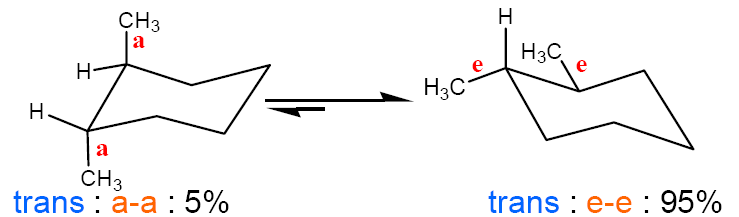 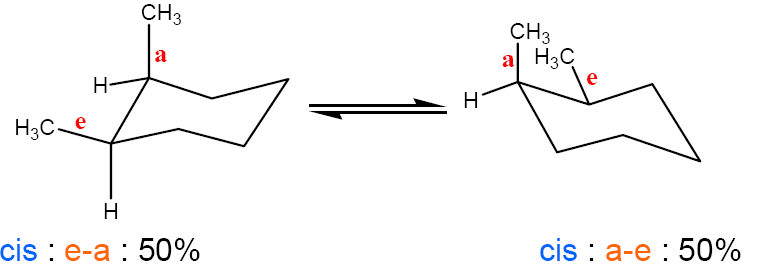 Isomérie optique
Chiralité
Non
superposition de l’objet et de son image par
rapport à un miroir plan
Une molécule est dite chirale
 si elle n’est pas Superposable
 à son image/à un miroir plan.
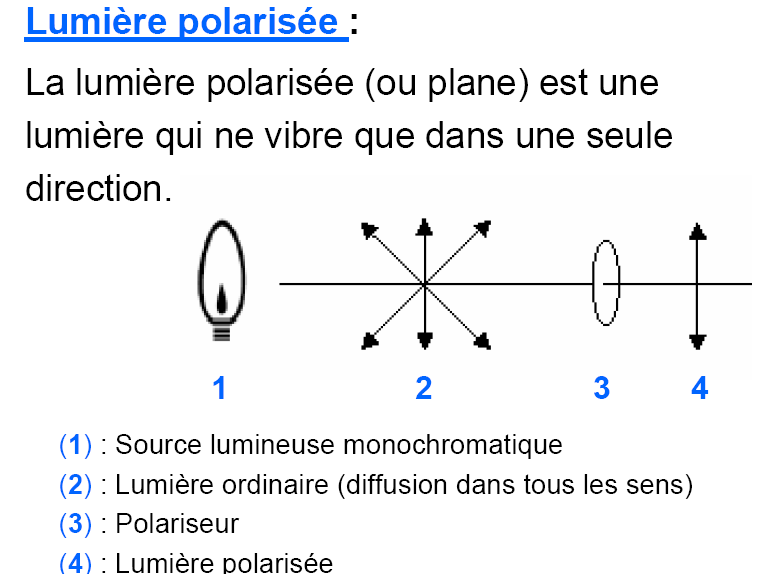 * Carbone asymétrique
Un carbone sp3 est asymétrique s’il possède
quatre substituants différents. 

Il est noté C*.

L’objet d’une molécule qui contient un C* n’est
pas superposable à son image/ à un miroir. 
On dit qu’ils forment un couple d’énantiomères (ou isomères optiques ou inverses optiques).
Attention: La présence d’un carbone asymétrique dans un molécule ne rend
pas nécessairement la molécule chirale:
Deux énantiomères d’une molécule ont leurs propriétés physiques et chimiques identiques, mais des activités inverses sur la lumière polarisée.
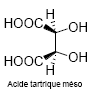 Ces deux composés ne sont pas chiraux, malgré la présence de 
2 carbones asymétriques, car ils possèdent un plan de symétrie.
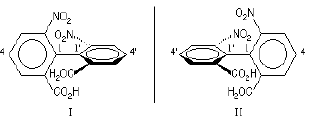 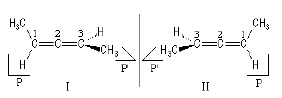 En revanche, certaines molécules peuvent être chirales, sans posséder de carbone asymétrique:
En conclusion, la chiralité est une propriété globale de la molécule, il ne faut pas
se focaliser sur la présence ou l’absence de carbone asymétrique,
même si la présence de ces derniers rend très souvent la molécule chirale.
Quel est le nombre de carbone asymétrique?
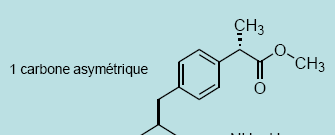 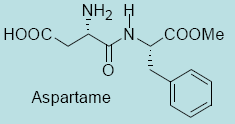 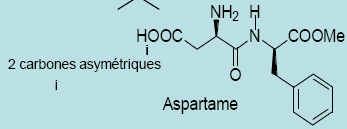 Lorsque la déviation du plan de polarisation de la lumière polarisée vers la droite ou (α est positif), l’énantiomère est dextrogyre ou (d) ou (+).

Dans le cas contraire, il est lévogyre ou (l) ou (-).

Ainsi l’un des deux énantiomères d’une molécule va dévier la lumière polarisée dans un sens, tandis que l’autre énantiomère va la dévier en sens contraire de la même quantité, d’où
leurs noms isomères optiques ou inverse optique.
Représentation de Cram
Oeil
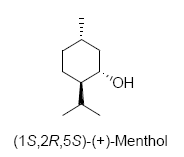 Le mélange à part égales (50% )de deux énantiomères est appelé un racémique.
Il n’a aucun pouvoir sur la lumière polarisée
Remarque: Deux énantiomères vont avoir exactement les mêmes propriétés chimique
Il est donc très difficile pour le chimiste de les distinguer, ou
bien d’en préparer un sélectivement 

Par contre, deux énantiomères d’une molécule n’ont pas les mêmes propriétés physiologiques:
-Gout
-Odeur
-Action en tant que médicament
-Insecticide…….
Thalidomide. Elle était prescrite aux femmes enceintes dans les années 60 et administrée sous forme de racémique. Son énantiomère est thératogène (responsable de malformations congénitales). Ce cas fait prendre conscience à l'industrie pharmaceutique de l'importance de l'utilisation de molécules énantiomériquement pures.
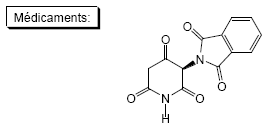 Ethambutol: molécule chirale à axe de symétrie C2. C'est un tuberculostatique. 
Son énantiomère rend aveugle.
Passage de Cram à Fischer :
Remarque :
On peut déterminer la configuration absolue sur la projection de Fischer :
Si le substituant 4 est placé sur la verticale on lit directement la séquence 1→2→3 (vers la droite c’est R, vers la gauche c’est S).
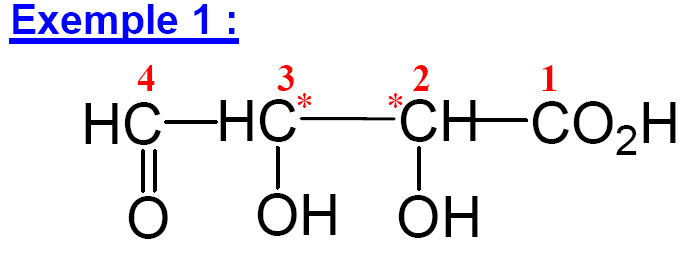 Deux carbones asymétriques C2* et C3*→ 4 stéréoisoméres.
* Classement des 4 substituants de chaque C* (CIP)
C2*: OH>CO2H>C3>H
C3*: OH>COH>C2>H
Les 4 stéréoisoméres possibles sont :
(2R, 3R); (2S, 3S);(2R, 3S);(2S, 3R).
Deux diastéréoisomères ont des propriétés
physiques et chimiques différentes.

 Leur mélange équimolaire est optiquement actif
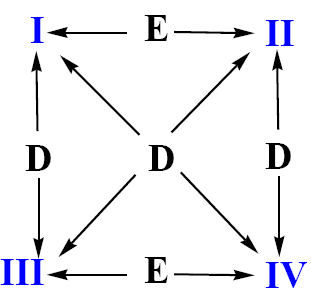 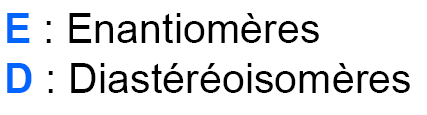 Quelques molécules en Cram pour les futurs médecins
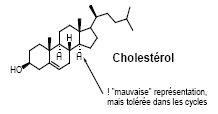 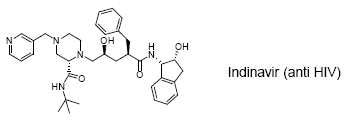